KOMMUNEREFORM OG ARKIV
Ordning av papirarkiver
[Speaker Notes: Denne opplæringen er rettet mot kommunale og fylkeskommunale organer som skal slås sammen og da spesielt arkivledere og arkivmedarbeidere. Den er tenkt som en praktisk gjennomgang av kartlegging av aktive og avsluttede papirarkiver og ordningsarbeidet før avlevering til arkivdepot. I tillegg er drøftet en del arkivfaglige problemer tilknyttet dette arbeidet. Veiledningene forutsetter at kommunene selv skal gjennomføre kartleggings- og ordningsarbeidet, men påpeker at alternativt kan man bruke eksterne aktører på oppdrag. 

Opplysninger på Arkivverkets og diverse interkommunale arkivselskapers hjemmesider var betydelig brukt ved utarbeidelse av denne veilederen. 

For ytterligere opplysninger om prosessen ved kartlegging og ordning av papirarkiver vises til KOMMUNEREFORM – VEILEDER I DOKUMENTASJONSFORVALTNING OG ARKIV:https://www.kommunereformarkiv.no/

Se særlig konkrete tiltak: https://www.kommunereformarkiv.no/veileder/3-tiltak/#fase1-punkt4]
Skaffe seg oversikt I
Er kommunen tilknyttet en kommunal arkivinstitusjon?Ja: Ta kontakt med eget interkommunalt arkiv (IKA), byarkiv eller fylkesarkiv og undersøk hvilke tjenester de leverer.Nei: Undersøk om kommunen selv har kompetanse og ressurser til å håndtere arkivene i en sammenslåing.
[Speaker Notes: Det er anbefalt at kommunene begynner snarest mulig med arbeidet å kartlegge og ordne papirarkivene i kommunen. Før man begynner å planlegge arbeidet bør dere skaffe oversikt over status i din egen kommune med henhold til arkivdepotordning og styringsdokumentasjon. På hjemmesiden til KOMMUNEREFORM – VEILEDER I DOKUMENTASJONSFORVALTNING OG ARKIV, er sjekkliste som kan være nyttig i den forbindelse: https://www.kommunereformarkiv.no/veileder/1-oversikt/]
Skaffe seg oversikt II
Har kommunen en ordning for langtids-bevaring av papirarkiv?Ja: Ta kontakt med eget IKA, byarkiv eller fylkesarkiv eller annen depotordning og undersøk hvilken kapasitet de har.Nei: Dette må på plass nå! Undersøk hvilke muligheter din egen kommune har for å håndtere forskriftsmessig langtidsbevaring av papirarkiv.
[Speaker Notes: Arkivforskriften inneholder krav om at kommuner og fylkeskommuner skal opprette egen ordning for arkivdepot. Som et minimum skal slike ordninger innebære at det løpende ansvaret for eldre og avsluttede arkiver blir plassert et sted, og at en har nødvendige arkivlokaler for oppbevaring av arkivene. Arkivmaterialet skal ordnes og gjøres tilgjengelig i samsvar med kravene i arkivforskriften. Samtidig åpner arkivforskriften for at kommuner og fylkeskommuner kan overføre depotoppgaver til en interkommunal arkivordning. De interkommunale arkivordningene som finns i dag har forskjellig oppbygning, arbeidsoppgaver og tilknytning til andre institusjoner. For de fleste har arbeid med ordning og katalogisering av historiske arkiver, samt råd og veiledning i arkivdanning, vært hovedoppgavene.]
Skaffe seg oversikt III
Har kommunen oppdatert eller utarbeidet arkivplan?

Har kommunen utarbeidet en bevarings- og kassasjonsplan eller på annen måte nedfelt skriftlig hvor lenge kommunens dokumentasjon skal bevares?
Skaffe seg oversikt IV
Kassasjonsbestemmelser for fylkeskommunalt og kommunalt arkivmateriale:https://lovdata.no/dokument/SF/forskrift/2017-12-19-2286/KAPITTEL_7#KAPITTEL_7


Arkivbegrensning og kassasjon er lovpålagt

Arkivene bør kartlegges og BK-plan bør utarbeides før man setter i gang med selve ordningsarbeidet
Krav og lovgrunnlag for ordning av arkiv
Dersom et offentlig organ legges ned, skal arkivet avsluttes og enten overføres til nytt organ eller til arkivdepot.

Arkivforskriften og Normalinstruks for arkivdepot i kommuner og fylkeskommuner stiller krav om at arkivene skal være ordnet, pakket, etikettert og listeført før avlevering.
[Speaker Notes: Det som skjer når to organer slås sammen, er at ett organ, eller eventuelt flere organer, opphører å eksistere. Dersom organet legges ned, skal arkivet avsluttes. Ifølge arkivforskriften § 21 skal arkivet etter nedlagt organ enten overføres til det nye organet som overtar saksområdet eller overføres til arkivdepot. Arkiv som ikke blir overført til et annet organ, skal ifølge bestemmelsene avleveres straks til arkivdepot. Kommunale organ skal avlevere arkivmaterialet sitt til et kommunalt arkivdepot, som skal være oppretta i samsvar med føresegnene i arkivforskriften § 18. Et alternativ til å nytte eget arkivdepot for den enkelte kommunen, kan være å delta i interkommunale depotordninger og la kommunale organ avlevere materialet sitt dit.

Ved en kommunesammenslåing vil det være den nye kommunen som overtar saksområdene og oppgavene til de gamle kommunene, og dermed også ansvaret for å oppbevare arkivene i sikre lokaler og tilgjengeliggjøre disse videre. Det blir derved den nye kommunes ansvar å gjenopprette eller opprette en ny depotordning. Det vil også bli opp til den nye kommunen å bestemme hva som er mest hensiktsmessig i henhold til overføring til depot. Der arbeidsoppgavene til de nedlagte kommunene videreføres til den nye kommunen, kan det i mange tilfeller være hensiktsmessig å overføre deler av det aktive papirarkivet til de nye kommunale virksomhetene som overtar saksområdene. I praksis medfører overføring av elektroniske og papirarkiver til et nytt organ, ulike problemer. Man kan ta en kopi av elektronisk journal mens papirdokumenter må man direkte overføre. Det finnes ikke noen bestemmelser i arkivlov med forskrift som krever listeføring av dokumenter som skal videreføres til ny kommune for administrativt bruk, men ifølge § 4 i arkivforskriften, skal arkivplan inneholde opplysninger om hva arkivet i et organ omfatter og hvordan det er organisert. I henhold til arkivforskriftens § 20 skal også arkivmaterialet fra de nedlagte kommunene og den nye kommunen, ikke blandes sammen. Man skal med andre ord ha gode oversikter over arkivmaterialet som den nye kommune ”arver” og bestemmer å bruke videre til administrativt formål. Annet avsluttet materiale som etter sammenslåing skal avleveres til arkivdepot, følger samme krav om ordning og listeføring som tidligere.

Riksarkivarens forskrift kap VI har krav om at eldre og avsluttede arkiver skal være ordnet, pakket, etikettert og listeført etter bestemte normer, jf. kravene i Normalinstruks for arkivdepot i kommuner og fylkeskommuner. Samme krav stilles faktisk også til arkivmateriale i kommunens bortsettingslokaler jf. arkivforskriften § 13. I samsvar med arkivforskriftens § 23 skal alle kommuner og fylkeskommuner fastsette spesifiserte krav til arkivmateriale som skal avleveres til arkivdepot. Men kravene skal baseres på en normalinstruks, utarbeidet av Riksarkivaren. Dette framgår av arkivforskriften § 23. Hvordan denne Normalinstruksen skal utformes, er det ikke sagt noe eksakt om, men § 20 henviser til de paragrafer som gir Riksarkivaren hjemmel for å gi regler for statlige organer. Dette indikerer at Normalinstruksen etter arkivforskriftens forutsetninger skal bygge på de bestemmelser som gjelder for statsforvaltningen.

Riksarkivarens normalinstruks var fastsatt med virkning fra 1.6.2002. Utformingen er lagt tett opp til regelverket for statsforvaltningen. Pkt. 3.2-3.4 i instruksen omfatter tilrettelegging av papirmaterialet før overføring til depot. Bestemmelsene er langt på vei identiske med de statlige reglene, med noen unntak som helst gjelder arbeids- og ansvarsforhold mellom depot og kommunen. Pkt. 3.1.2. i Normalinstruksen forutsetter at dersom kommunens arkivdepot skal påta seg ordningsarbeid av materiale som skal avleveres, skal det skje på oppdrag fra den instans som har ansvaret for materiale, og etter skriftlig avtale med den. Oppdraget skal være tidsavgrenset og avlevering skal først finne sted når materialet er ferdig ordnet og listeført i tråd med bestemmelser i arkivforskriften.

Verken arkivlova eller forskriftene seier noe om hvem som skal dekke kostnadene ved avlevering av kommunalt arkivmateriale eller hvem som har råderetten over avlevert materiale. Dette vil det altså være opp til den enkelte kommunen å fastsette, eventuelt i samarbeid med andre kommuner i en interkommunal ordning.

Når det gjeld råderetten over materialet, er det grunn til å understreke at arkivansvaret i en kommune inngår i det overordna administrative ansvaret som etter kommuneloven § 23 er tillagt administrasjonssjefen. I fleste kommunale organer er det rådmann. Dette omfatter også ansvaret for det arkivmaterialet som er avlevert til et kommunalt arkivdepot. Det blir her understreket at arkivansvaret ikke blir endret ved deltakelse i en interkommunal depotordning, ansvaret tilhører fortsatt administrasjonssjefen.]
Kartlegging av papirarkiver I
Formål:
Saksbehandlere kan raskt og enkelt finne frem til saker som var aktive på sammenslåingstidspunktet

Kommunen får oversikt over kostnader knyttet til eventuelle innsynsløsninger kommunen har behov for etter sammenslåingen

Kommunene får oversikt over hvor mye materiale som skal langtidsbevares og kortidsbevares, og som må være raskt tilgjengelig, slik at både hensiktsmessig oppbevaringsplass og tilgjengelighet blir tatt med i planleggingen av arkivfunksjonen i ny kommune

Kommunen kan lage planer for responstid på ekspedering i bortsettingsarkivet i ny kommune
[Speaker Notes: Det er mye praktisk arbeid som må gjøres i forbindelse med en kommunesammenslåing. Klargjøring av arkivmateriale til depot er ressurskrevende arbeid og det anbefales å starte denne prosessen så tidlig som mulig. Det er derfor smart å starte opp planleggingen av dett arbeidet allerede nå, slik at både tid og ressurser kan sette av i god tid. Mye av dette arbeidet, og kanskje den viktigeste delen, kan arkivtjenesten i kommunen allerede starte med engang, slik at man blir bedre forberedt når selve sammenslåingen bli realisert. Det første konkrete tiltaket er å skaffe seg oversikt over hva kommunen har av arkivmateriale og hva som er status for arkivarbeidet i kommunen. Forarbeidet mot oppstart av et ordningsprosjekt, bør igangsettes før sammenslåingen. I den fasen avklarer man hvilket arkivmateriale som skal overføres til en ny kommune og hvilket arkivmateriale som på senere tidspunkt skal ordnes og overføre til arkivdepot.

Arbeidet som må gjøres i forbindelse med bortsettingen av avsluttede arkiver bør sees i sammenheng med og samkjøres med planer om ordningsarbeid og avlevering til arkivdepot, slik at man unngår at man må gå tilbake og gjøre om på arbeid som allerede er gjort, og bruke mer ressurser enn nødvendig. Dersom kommunen har aktive og semi-aktive papirarkiver i det sammenslåingen skjer, bør kommunen prioritere intern tilgjengeliggjøring av disse arkivene fremfor eldre og avsluttede papirarkiver. Dette handler om å velge løsninger som skal gi effektive og hensiktsmessige arkivfunksjoner også i den nærmeste tiden etter endringer slik at:

Saksbehandlere kan raskt og enkelt finne frem til saker som var aktive på sammenslåingstidspunktet og hvor saksbehandlingen videreføres i ny kommune.

Kommunen får oversikt over kostnader knyttet til eventuelle innsynsløsninger kommunen har behov for etter sammenslåingen.

Kommunene får oversikt over hvor mye materiale som skal langtidsbevares og kortidsbevares og som må være raskt tilgjengelig slik at både hensiktsmessig oppbevaringsplass og tilgjengelighet blir tatt med i planleggingen av arkivfunksjonen i ny kommune.

Kommunen kan lage planer for responstid på ekspedering i bortsettingsarkivet i ny kommune.

Når det gjelder planlegging av selve ordningsjobben er det lurt å innhente tilbud på denne delen av prosjektet, slik at dette kan frigjøre ressurser til andre deler av prosjektet som ikke er lett å sette vekk til eksterne aktører. Mange interkommunale arkivselskaper og private leverandører leverer slike tjenester. Normalinstruksen for arkivdepot i kommuner og fylkeskommuner pkt 3.1.2 forutsetter at dersom kommunens arkivdepot skal påta seg ordningsarbeid av materiale som skal avleveres, skal det skje på oppdrag fra den instans som har ansvaret for materiale og etter skriftlig avtale med den. Oppdraget skal være tidsavgrenset og avlevering skal først finne sted når materialet er ferdig ordnet og listeført i tråd med bestemmelser i arkivforskriften.

Det er viktig at denne jobben blir gjort av en profesjonell aktør slik at det ikke påløper merkostnader på grunn av dårlig kvalitet på jobben. Det er også viktig å huske at ordning av historiske arkiver er relativt mer tidskrevende enn yngre arkivmateriale. Det kan også være tilfellet at kommunen ikke lenger har tilgang til ansatte som kjenner godt til materialet. Skal man bruke profesjonelle aktører for ordningsarbeidet, kan det være mest hensiktsmessig at de også kunne foreta en kartlegging som vil danne grunnlag for utregning av tids- og kostnadsestimater, noe som er viktig i den langsiktige planleggingen. Dette vil kunne gi gode forutsetninger for den videre planleggingen av arbeidet med ordning og avlevering, for eksempel ved å dele prosjektet inn i flere delprosjekter tilpasset budsjettsituasjonen. Pass på at kassasjon i henhold til gjennomført bevarings- og kassasjonsvurdering og gjeldene regelverk, inngår i anbudet, dersom det ikke har vært utført tidligere. Det samme gjelder arkivbegrensning, som innebærer at man fjerner dokumenter, som verken er gjenstand for saksbehandling eller har verdi som dokumentasjon. Arkivforskriften § 14 lister opp materiale som skal skille ut ved arkivbegrensning. Husk at arkivbegrensning er lovpålagt offentlige organer og kan i tillegg redusere arkivets volum relativt mye.

Uansett om kommunen selv skal gjøre jobben eller om den skal settes bort til andre, og om ordningsjobben skal gjøres før eller etter sammenslåingen, er det viktig å skaffe seg oversikt over den totale mengden papirarkiver som skal ordnes eller overføres til den nye kommunen og sjekke arkivenes tilstand. Detaljeringsbehovet varierer med arkivmaterialet sin karakter og omfang. Det må vurderes konkret i hvert enkelte tilfelle hvor detaljert kartleggingen bør være. Dess større omfanget er og dess mer sammensett arkivmaterialet er, desto mer krevende vil arbeidet med å samle tilstrekkelig informasjon før overgang til en ny kommune. Man bør begynne med å skaffe seg oversikt over kommunens arkivmateriale som er aktivt eller man forutsetter at må være raskt tilgjengelig etter sammenslåingen. Dette er papirmateriale som er plassert i sentraladministrasjonens dagligarkiv (dvs. hvis man ikke har innført fullelektronisk arkiv), i fagenhetene og til og med på saksbehandlernes kontorer. Men før vi starter arbeidet med å kartlegge fysiske arkivmaterialet, må vi begynne med å få oversikt over kommunens styringsdokumentasjon som kan inneholde opplysninger om arkivbestanden.]
Kartlegging av papirarkiver II
Kartlegging i to faser:

Kartlegging av papirarkiver i fagenheter / ytre virksomheter: 
	Sende ut spørreskjema
	Detaljeringsgrad: Spørsmålene bør omfatte 	både aktivt og avsluttet materiale
[Speaker Notes: For å få oversikt over kommunes arkiver, bør man begynne med å samle sammen dokumentasjon som allerede finnes og beskriver arkivbestanden: Dette kan være arkivplan, bevarings- og kassasjonsplan, oversikter over avsluttet materiale i bortsettinglokaler og arkivlister over arkiver som er overført til kommunes arkivdepot. Kommunens arkivplan er et nyttig verktøy i all planlegging av arkivarbeid i forbindelse med kommunesammenslåinger. I henhold til arkivforskriften § 4 skal et offentlig organ ha en ajourført samleplan, arkivplanen, som skal vise hva arkivet omfatter og hvordan det er organisert. Arkivplanen i kommunen kan derfor omfatte og dokumentere rutiner og ansvar, oversikt over aktivt og avsluttet arkiv, kassasjonsfrister og kommunens organisering og endringer i organiseringsstruktur osv.

Få oversikt over heleide aksjeselskaper og interkommunale selskaper som kommunen har deltatt i. Sjekk om disse selskapene følger bestemmelsene i arkivloven med forskrifter, når det gjelder langtidsbevaring. Det kan være nedfelt i selskapsavtaler hvordan avsluttet arkivmateriale skal behandles.

Tidligere var det mindre vanlig at man dokumenterte rutiner og saksbehandlingsprosesser. Det er derfor viktig å bruke og dokumentere kunnskapen som erfarne saksbehandlere har under gjennomføring av kartleggingsarbeidet, særlig når det gjelder avsluttede arkiver i bortsettingslokaler. Først begynner vi med arbeidet å kartlegge materiale som fortsatt finner seg sentralt i kommunen og i fagenhetene og ikke har vært overført til bortsettingslokaler.]
Kartlegging av papirarkiver III
1. Overordnet om arkivet eller serien:
	a. Arkivets/seriens navn
	b. Arkivskapers navn (oppgi evt. tidligere navn)
	c. Hvilken tidsperiode dekker arkivet/serien?
	d. Har arkivet hatt forløpere eller etterfølgere? 
	e. Hvor er arkivet/serien plassert? 
	f. Arkivets/seriens omfang? 
2. Funksjon, innhold, type arkiv:
	a. Angi type arkiv/serie 
	b. Hva slags informasjon inneholder arkivet/serien? 
3. Ordningsprinsipp:
	a. Ha slags ordningsprinsipp er brukt? Er arkivet ordnet etter emne, objekt eller 	kronologi?
	b. Hvis arkivet/serien er emneordnet: Er det brukt arkivnøkkel?
	c. Hvis arkivet/serien er objektordnet: hva slags rekkeordning er brukt?
[Speaker Notes: Vi holder oss på arkiv og serie-nivå og bruker et spørreskjema som er tilsendt alle fagenheter i kommunen. Arkivtjenesten skal selv kunne svare spørsmålene når det gjelder kommunens sentralarkiv. Man kan selvfølgelig besøke alle tjenestesteder i kommunen for innsamling av opplysninger, men det tar lang tid. Det anbefales at i første omgang at dere bruker kunnskapen som finnes i ytre enhetene. Hvis noe er uklart av de skriftlige svarene, kan man ta det opp ved befaring. Det er også en god ide å la arkivmedarbeidere og saksbehandlere som kjenner arkivene godt, lese gjennom svarene i sluttfasen av kartleggingen som en kvalitetssikring.

Ved utsendelse av et spørreskjema, ta gjerne utgangspunkt i følgende spørsmål:

1. Overordnet om arkivet eller serien:
a. Oppgi arkivets/seriens navn (eks. Plan- og bygningsetaten /målemapper frem til 1970).
b. Arkivskapers navn. Oppgi navn på arkivskaper dvs. organet som skapte arkivet/serien. Har arkivskaper endret navn? Oppgi evt. Tidligere navn. (eks. Plan- og bygningsetaten. Tidl. Oppmålingsvesenet).
c. Hvilken tidsperiode dekker arkivet/serien? Fra/til. (eks. ca. 1920-1970)
d. Har arkivet hatt forløpere eller etterfølgere? (navngi arkivskaperne).
e. Hvor er arkivet/serien plassert? (Eksempel: 8 arkivskaper i rom 315 i Rådhuset, Knud Askers vei 25).
f. Arkivets/seriens omfang? (Eksempel: 32 hyllemeter).

2. Funksjon, innhold, type arkiv:
a. Angi type arkiv/serie for eksempel om det er sakarkiv, journaler eller andre registre, møtebøker, kopibøker, spesialserie, kart, tegninger, fotografier, trykksaker, regnskapsmateriale osv. (Eksempel: fagserie (oppmålinger)).
b. Hva slags informasjon inneholder arkivet/serien? (eks. oppmålingsforretninger).

3. Ordningsprinsipp:
a. Ha slags inndelingsprinsipp er brukt? Er arkivet ordnet etter emne, objekt eller kronologi? (Eksempel: Objektarkiv).
b. Hvis arkivet/serien er emneordnet: Er det brukt arkivnøkkel? Hvis ja, legg til aktuell arkivnøkkel. (Eksempel: ikke relevant).
Hvis arkivet/serien er objektordnet: hva slags rekkeordning er brukt (fødselsnummer, registreringsnummer, organisasjonsnummer, gårds- og bruksnummer, osv.)? (Eksempel: ordnet etter gårds- og bruksnummer).
c. Hvis arkivet/serien er objektordnet: hva slags rekkeordning er brukt (fødselsnummer, registreringsnummer, organisasjonsnummer, gårds- og bruksnummer, osv.)? (Eksempel: ordnet etter gårds- og bruksnummer).]
Kartlegging av papirarkiver IV
4. Periodisering:
Har arkivet vært periodisert? Hvis ja, oppgi tidspunkt

5. Hjelpemidler:
Er det bevart papirregistre/kartotek, elektronisk journal eller andre fremfinningsmidler som kan brukes til å finne frem i arkivet? 

6. Bevaring og kassasjon:
Er det fattet bevaringsvedtak eller kassasjonsvedtak for materialet? Skal de bevares eller kasseres?
Har det blitt kassert i materialet tidligere?
Har materialet blitt arkivbegrenset?

7. Bruksbehov i ny kommune:
Er arkivserien/arkivet fortsatt aktivt og i hyppig administrativt bruk?
Hvis ikke, kan materialet overføres til arkivdepot?
[Speaker Notes: 4. Periodisering:
a. Har arkivet vært periodisert? Hvis ja, oppgi tidspunkt og hvorvidt det er brukt skarpt eller myakt periodeskille. (Eksempel: Ja, serien var periodisert 31.12. 1970 med skarp skille).

5. Hjelpemidler:
Er det bevart papirregistre/kartotek, elektronisk journal eller andre fremfinningsmidler som kan bruker til å finne frem i arkivet? Hvis ja, legg ved fremfinningsmidlene.

6. Bevaring og kassasjon:
a. Er det fattet bevaringsvedtak eller kassasjonsvedtak for materialet? Skal de bevares eller kasseres?
b. Har det blitt kassert i materialet tidligere?
c. Har materialet blitt arkivbegrenset?

7. Bruksbehov i ny kommune:
a. Er arkivserien/arkivet fortsatt aktivt og i hyppig administrativt bruk?
B. Hvis ikke, kan materialet overføres til arkivdepot?

Når man har fått svarer på ovennevnte spørsmål fra ytre enheter, bør man ha fått oversikt over behov for hensiktsmessig lagringsplass i ny kommune. For materiale som fortsatt skal være plassert i dagligarkiv/ytre tjenestesteder, for det som skal plasseres i bortsettingslokaler eller det som kan overføres til arkivdepot.]
Kartlegging av papirarkiver V
Kartlegging i to faser

Kartlegging av papirarkiver i bortsettingslokaler:
	Befaring	
	Detaljeringsgrad: Minst kunne sikre en 	trygg overføring til nye lokaler
[Speaker Notes: I henhold til Riksarkivarens forskrift § 4-3 skal man pakke og lage en fullstendig liste over avsluttet arkivmateriale allerede ved bortsetting. Hensikten med dette krav er å sikre at publikum alltid kan orientere seg spesifikt i kommunens arkivbestand og rette en konkret søknad om innsyn i eldre arkivmateriale. Erfaring viser at mange kommuner ikke har etablert, eller hatt tidligere, rutiner for overføring av arkiver fra ytre fagenheter og styring på tilgang til bortsettinglokalene ofte ikke kun er begrenset til de ansatte i kommunens arkivtjeneste. Derfor mangler mange kommuner oversikter over arkivmaterialet, som kan være uordnet eller det er ikke oppstilt i arkivlokalene i riktig sammenheng. 

Før innføring av elektroniske journaler og arkiv, (og i mange tilfeller langt fremover), var arkivfunksjonene i kommunene ofte helt eller delvis desentralisert. Ulike avdelinger eller fagenheter hadde eget arkiv. Ofte hadde en arkivmedarbeider, sekretær eller en saksbehandler ansvar for det enkelte arkiv. Arkivet og saksområdet var ofte ikke større enn at det var mulig å «ha kunnskapen i hovdet» slik at det ble laget lite skriftlig materiale som dokumenterte ordning og innhold i arkivet. I slike tilfeller er det viktig at personer som kjenner arkivene godt blir intervjuet og at den kunnskapen blir dokumentert. Den kunnskapen kan man legge til avleveringslister når arkivene bli overført til kommunens arkivdepot og henvise til i den nye storkommunes arkivplan.

Arkiv inneholder ofte annet materiale en de en skulle tro ut fra dokumentasjon som beskriver arkivene og saksbehandlingsprosessene. Det er derfor nødvendig å undersøke hva som faktisk er i arkivene. Har saksbehandlingen vært rutinert og regelstyrt og arkivene er ordnet og oversiktlige er det ofte tilstrekkelig å ta stikkprøver av materialet. Har saksbehandlingen vært komplisert og uviss, er det stor variasjon i sakene. På samme måte hvis arkivene er uordnede, vil det være behov for en mer omfattende gjennomgang av materialet for å identifisere innholdet. 
Av erfaring vet man at det kan være vanskelig å svare på spørsmål angående innhold og ordning i arkivene. Det gjelder særlig for eldre materiale. Det er imidlertid viktig at disse spørsmålene blir grundig besvart. Ledere og saksbehandlere innen de ulike fagområdene vil ofte kunne bidra med verdifull informasjon.]
Kartlegging av papirarkiver VI
[Speaker Notes: Når det gjelder kartlegging av avsluttet arkivmateriale plassert i ytre virksomheter, bør arkivansvarlige på tjenestestedene også delta i kartleggingsarbeidet. 

Her er eksempel på kartleggingsliste for og detaljeringsgrad: Hvis man skal få eksterne aktører til å ordne arkivene eller igangsette ordningsprosjekt etter sammenslåingen er det ikke behov for veldig detaljert beskrivelse. Kartleggingen bør imidlertid minimalt kunne sikre en trygg transport til nye lokaler og gi inntrykk av kostnader ved ordningsarbeidet. Få oversikt over plassering, navn på arkiv/arkivskaper, serier, beskrivelse (innhold og/eller format), ytterår, antall hyllemeterperiode.
 
Når man har fått oversikten over bevaringsverdige arkivmateriale i bortsettingslokalene, kan man i samarbeide med ledelsen i kommunen, begynne vurdering av hva og hvor mye av dette som skal overføres til kommunes arkivdepot.]
Planlegging av ordningsarbeid	I
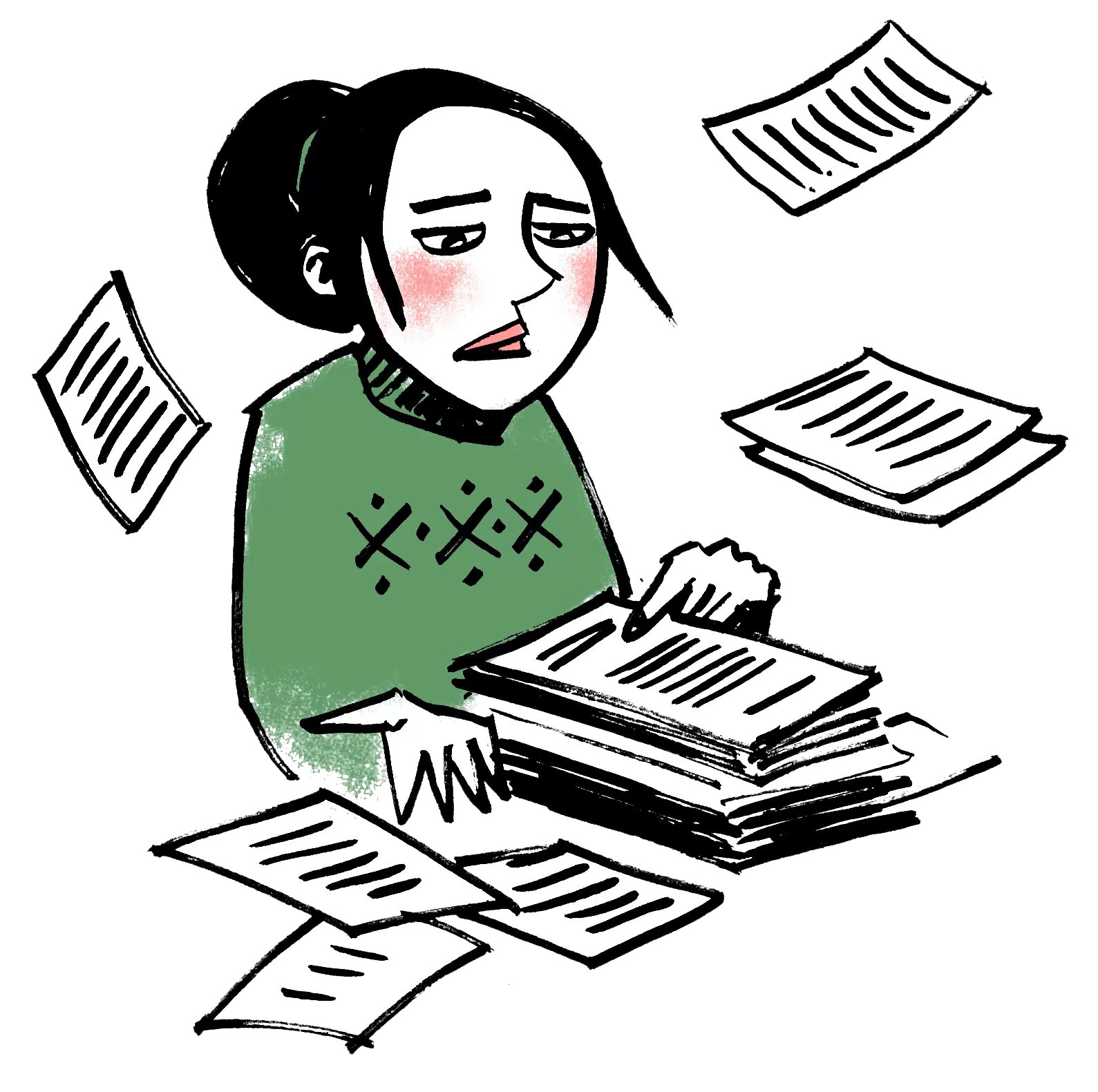 Holde regnskap over tidsbruk

 Begynn alltid med å ordne det enkleste materialet

 Bestem i forkant detaljeringsnivået
[Speaker Notes: Vi går utfra at finansering av ordningsprosjektet er på plass og man har bestemt hvem som skal utføre arbeidet. 

Hvis ordningsprosjekt skal ferdigstilles innen en gitt periode, eller har en fast kostnadsramme, er det viktig at man fører regnskap over tidsbruket. At man har et tidsplan for hvert enkelt arkiv. Prosessen med å klargjøre arkiv for avlevering tar tid, og man kan regne med at en erfaren person ordner, pakker, listefører og etiketterer ca. en halv hyllemeter per arbeidsdag. Skal flere medarbeidere delta i prosjektet, er det viktig at prosjektleder planlegger nøye hvilke arkiv eller arkivserie hver enkelte skal jobbe med, slik at man ikke kaster bort unødvendig mye tid. I praksis kan flere enn en jobbe samtidig med et arkiv, men mest hensiktsmessig er at hver enkelte får tildelt sitt arkiv eller fagområde, for eksempel sentraladministrasjon, sosialtjenester, skolesektor og så videre. Slik spesialisering medfører at man får helhetlig oversikt over administrasjons- og arkivutvikling og vil resultere i bedre kvalitet på struktur og beskrivelse av materialet. 

Først må man avklare hvilke arkiv man skal ordne i første omgang. Man skal alltid begynne med å ordne det enkleste arkivet eller arkivseriene innen et arkiv. Ettersom arbeidet ved å ordne og listeføre et arkiv skrider frem blir man mer kjent med arkivskaper, oppgaver, arbeidsprosesser og ordningsprinsipper. Det som kunne være uklart eller uforståelig i begynnelsen, blir mest sannsynligvis klarere etter som man blir mer kjent med arkivet. Begynn derfor med korrespondanse og sakarkiv, før man ordner regnskap. Begynn med protokoller før arkivmapper og sakarkiv.

I planleggingsfasen skal man også avgjøre i forkant om tidsbruk per arkiv, eventuelt tid per serie. Det er for å sikre at man kan ferdigstille prosjektet innen gitte frister og at man oppnår detaljnivået i registreringen i henhold til forventninger. Man kan beskrive arkivmateriale på forskjellig detaljnivå. Det er avhengig av ordningsgrad og hvor mye arkivmaterialet er etterspurt av brukere. For eksempel bør man undersøke om man trenger å listeføre og beskrive barnevernssaker ytterligere for å sikre at man får frem opplysninger om alle klienter. I noen kommuner har man ordnet sammen sosial- og barnevernssaker i visse perioder. Da trenger man å identifisere og beskrive barnevernssakene ytterligere. Det samme gjelder for eksempel avsluttede personalmapper og annen dokumentasjon som stadfester ansettelsestidspunkt og lønn. Dette er saker som inneholder langvarige rettigheter for tidligere ansatte i kommunen og her bør man beskrive godt nokk for å sikre fremfinning.]
Planlegging av ordningsarbeid II
Arbeidsutstyr
arbeidsplass med nok bord- og hylleplass.
pc
microfiberklut for rensing
godkjente arkivbokser 
syrefrie arkivmapper
syrefri omslag (A3 ark)
eventuelt spesialembalasjer 
D-klips for materiale i ringpermer
papir til etiketter, lim og rull eller pensel
arkivnøkkel for ordning av sakarkiv
elektronisk avleveringsliste Asta
[Speaker Notes: Prosjektansvarlig skal sørge for tilfredsstillende arbeidsforhold for medarbeidere i et arbeidsrom med nok bord- og hylleplass. Rommet skal kunne låses så at ingen uvedkommende kan ha tilgang til materialet. Følgende utstyr bør man ha på plass før man starter ordningsarbeidet:

 -arbeidsplass med nok bord- og hylleplass.
-pc
-elektronisk avleveringsliste eller dataprogrammet Asta. 
-godkjente arkivbokser som passer til formatet man skal pakke, dvs. A4 og folio-format. De finnes i to bredder.
-syrefrie arkivmapper, i tilfelle gamle må byttes ut, eller mangler. Her gjelder også regelen om å ikke bruke større format enn nødvendig.
-syrefri omslag (A3 ark), som man kan brette sammen.
-eventuelt spesialembalasjer for kortregistre, kart og tegninger og fotografier
-D-klips for arkivmateriale som fortsatt er i ringpermer.
-bestandig lim til bokser og protokoller og rull eller pensel for påføring.
-100 gr. papir til etiketter på arkivbokser og protokoller (ISO 9706).
-microfiberklut for at tørke støv av arkivmaterialet.
-arkivnøkkel for ordning av sakarkiv.

Vær oppmerksom på at før avlevering til arkivdepot skal arkivmaterialet renses av støv og mugg.]
Planlegging av ordingsarbeid III
Kontakt din IKA for avleveringslister. For eksempel se arkivverkets elektroniske avleveringsliste:
https://www.arkivverket.no/for-arkiveiere/arkivavslutning-og-innlevering2/overforing-av-papirarkiver/hvordan-forberede-overf%C3%B8ring

Registreringsprogrammet Asta:
http://www.stiftelsenasta.no
[Speaker Notes: På Arkivverkets hjemmesider finnes mal for elektronisk avleveringsliste i Excel og Word format. 
https://www.arkivverket.no/for-arkiveiere/arkivavslutning-og-innlevering2/overforing-av-papirarkiver/hvordan-forberede-overf%C3%B8ring

https://www.arkivverket.no/for-arkiveiere/arkivavslutning-og-innlevering2/overforing-av-papirarkiver/hvordan-forberede-overf%C3%B8ring#!#block-body-4

Det er Stiftelsen Asta som har utviklet registreringsprogrammet Asta: http://www.stiftelsenasta.no. Kontakt arkivdepot eller statsarkivet i ditt område vedrørende opplysninger om godkjente emballasjer, etiketter og lim. Kommunen bør ha hyppig kontakt med sitt arkivdepot. Rapportere om sine planer og ønsker og for konsultasjon vedrørende arkivfaglige problemstillinger.]
Innsamling av arkivmateriale og informasjon I
Undersøk alle mulige oppbevaringssteder

 Inkluder alle arkivserier for en bestemt periode

 Rådføre med tidligere ansatte i arkivtjenesten  – i tilfelle det er merkbar mangel
[Speaker Notes: Start med å samle alt materiale som hører til de arkivene som ordningsprosjektet skal omfatte. Krev inn materiale som er utlånt til saksbehandlere og undersøk om det finnes arkivmateriale i lagerrom, kjeller, loft eller andre lokaler som kanskje ikke har vært kartlagt tidligere. Snakk med vaktmestere i rådhuset, skolene osv. Det er viktig å undersøke grundig alle steder materiale har eller kan har vært oppbevart. Dersom man er i tvil om å ha fått samlet alt relevant materiale er det et godt tips å rådføre seg med tidligere ansatte som har jobbet med arkivet. Dersom det mangler materiale i en serie, som ikke kan finnes, skal det føres inn merknad om dette i avleveringslisten.

Husk også at et arkiv ikke bare består av sakarkiv, journaler og møteprotokoller, men at for eksempel forskjellige fagserier, kart, tegninger lyd, fotografier og film, også kan være en del av arkivet. Det er mest hensiktsmessig for kommunen og brukere av arkivmaterialet i fremtiden, at avleveringen omfatter alle serier, så langt det er mulig.]
Innsamling av arkivmateriale og informasjon II
Bli kjent med arkiv og arkivskapere
 Kommunens styringsdokumentasjon: arkivplan, b/k-	plan etc.
 Trykte hjelpemidler: Liv Mykland og Kjell-Olav Masdalen, Administrasjonshistorie og arkivkunnskap etc.
 Opplysninger på nett: arkivportalen.no, lokalhistoriewiki etc.
[Speaker Notes: Det er til en stor fordel å skaffe seg mest mulig kunnskap om de ulike arkivskapere i kommunen. Hvilke periode har de eksistert? Hvilke oppgaver har arkivskaper hatt? Har det vært navneskifter underveis? Har det vært foretatt større omorganiseringer? Det er viktig at alle slike opplysninger skrives ned i form av en kort administrasjonshistorie, og at den følger med når arkivet overføres til depot. Dette er av vesentlig betydning for gjenfinningen og bruken av arkivmaterialet i ettertid. Benytt gjerne kompetansen erfarne saksbehandlere og andre nøkkelpersoner, til å få dette på plass. Liksom før karlegging av kommunenes arkiver, kommer eldre arkivplan til å være nyttige for å samle opplysninger om hvordan arkivene i en kommune er sammensett og hvordan organiseringen har vært i gjennom tiden. Det finnes også trykte verker som kan være veldig nyttige i arbeidet med å identifisere arkivmateriale og arkivskaperer.

Liv Mykland og Kjell-Olav Masdalen: Administrasjonshistorie og arkivkunnskap. Kommunene. Universitetsforlaget AS 1987. 

Arkivportalen.no, som er en nasjonal søketjeneste på tvers av arkivinstitusjoners kataloger, er også et nyttig verktøy for gjenkjenning av arkiver og arkivmateriale, i tillegg til å få eksempler om hvordan arkivstruktur hos en arkivskaper kan være sammensatt.

Lokalhistoriewiki opplysninger om kommuner, kommunale virksomheter og arkiver.

Beskrivelse av arkivskaperens funksjoner og arkivmaterialets ordning og framfinningssystemer, bør man levere med avleveringslister til kommunens arkivdepot.]
Identifisere materiale og grovordning I
Arkiv og arkivskaper
Proveniensprinsippet, ytre og indre
Sekundær proveniens
[Speaker Notes: Når man har samla alt relevant materiale må dette grovordnes. Hensikten med grovordning er å identifisere arkivene og hver enkelte serier og bestemme rekkefølgen mellom den. Uansett om man tidligere har kartlagt materialet er det ikke sikkert at man har fått med seg i den tidligere prosessen nok opplysninger eller oversikt over arkivmaterialet. Dette kan også ha vært tilfeller hvor man ikke kunne avgrense alle arkiver eller indentifisert alle arkivskaperer. Dette kan særlig gjelde for kommunens eldste arkivmateriale. De fleste kommunene i Norge har definert seg som et arkivskapende organ i henhold til arkivansvaret i arkivloven, en de består av flere arkivskapere. En definisjon for arkivskaper er organisatorisk enhet eller en person som skaper arkiv som ledd i sin virksomhet. Et arkiv er dokumenter som mottas eller produseres som ledd i virksomheten hos en arkivskaper og samles som resultat av denne virksomheten. I de fleste kommuner har det gjennom tidene vært mange forvaltningsenheter som har produsert arkiv og som dermed er egne arkivskaperer. Selv om de fleste kommuner har innført sentralarkiv, vil det som regel fortsatt være flere arkivskapende enheter som blant annet danner en eller flere fagserier. Arkiver fra ulike organ skal holdes adskilt, og få hver sin avleveringsliste. Aller først må du derfor fastslå hvem som har skapt arkivmaterialet - på fagspråk heter det å fastslå arkivmaterialets ytre proveniens (opprinnelse).

Når dere skal ordne arkivmateriale, må dere følge proveniensprinsippet. Start derfor med å sortere materialet etter arkiv og arkivskaperer, slik at den ytre proveniensen opprettholdes. Å bevare arkivets sin ytre proveniens innebærer at arkiv fra ulike arkivskapende enheter ikke skal blandes sammen. Det betyr bl.a. at dersom en har gjennomgått en større omorganisering, så skal arkivet før omorganiseringen holdes for seg, og arkivet etter omorganiseringen for seg. Det er ikke alltid enkelt å identifisere ytre proveniens i arkivmateriale særlig når en arkivskaper har overtatt arkiv fra en annen arkivskaper. Man snakker om sekundær proveniens når en arkivskaper/organ overtar arkivmateriale fra en annen arkivskaper/organ, enten ved nedleggelse eller omorganisering, til å kunne fortsette å gjennomføre en eller flere funksjoner/oppgaver. Når man skal ordne arkiv som inneholder materiale med sekundær proveniens er hovedregelen at sekundær ordning beholdes når dokumentene har vært brukt aktive, men skal tilbakeføre til primær når de utelukkende er brukt som referansemateriale.

Å bevare arkivet sin indre proveniens betyr at den opphavlige ordning av arkivet og de serier som arkivet består av skal tas vare på så lenge som mulig. En arkivserie er en del av et enkeltarkiv, som er inndelt og ordnet etter felles prinsipp. En arkivserie er en del av et arkiv som har hatt en viss funksjon. Brevjournaler er eksempel på en type serie, kopibøker er en annen og korrespondanse en tredje. Men det er ikke bare et materialets funksjon som definerer en serie. Måten materialet er ordnet på kan også inndele en serie i flere underserie.

Opprinnelig orden i arkivet er først og fremst viktig i forbindelse med gjenfinning og gjenbruk av materialet. Men proveniensprinsippet er også viktig å følge med tanke på den nye kommunen. Arkivet gjenspeiler på mange måter den organisatoriske strukturen i en kommune. Dersom det eldre arkivet videreføres vil den nye kommunen også arve samtlige utfordringer i aktuelt arkiv, uten at disse nødvendigvis blir tatt tak i. Et skarpt skille krever mye ressurser hva selve overgangen angår, men det viser seg erfaringsmessig at arkivet og kommunen for øvrig opplever langt færre utfordringer i etterkant.]
Identifisere materiale og grovordning II
Beskriv og lag referanser mellom arkiv – dersom man ikke kan tilbakeføre til rett proveniens

Prinsipper for rekkefølge: 
Beslutningsprinsipp
Registerprinsipp
Historisk prinsipp
[Speaker Notes: Men det er ikke alltid mulig å tilbakeføre arkivmateriale fordi man ikke kan merke noen periodeskille i arkivet. I mange tilfeller har oppgaver, for eksempel administrasjon av sosialoppgaven i en kommune blitt flyttet mellom flere kontorer/etater, uten periodisering eller dokumentering av endringene. Til å få oversikt over omorganiseringer i en virksomhet og når de ble gjennomført, kan det være lurt å undersøke tilgjengelige kopibøker. Kopibøker er ordnet kronologisk og brevmal eller underskrift kan gi opplysninger om arkivskaperen og tidspunkt for endringer i organisering. Hvis man ikke kan tilbakeføre materiale, på grunn av uklare skiller, bør man i det minste lage en referanse i mellom arkivskaperer i avleveringslister. 

Iblant endrer et organ navn uten at det medfører endringer for virksomheten. I slike tilfeller skal man ikke sette skille i arkivet, men dere må opplyse om navneendringen i innledningen til avleveringslisten. Bruk også siste navnet på virksomheter, som arkivmaterialet omfatter, som navn på arkivet.

Prinsipper for rekkefølge, som gjelder både for grovordning i arkivserier og finording innen arkivseriene er beslutningsprinsipp, registerprinsipp og historisk prinsipp. Beslutningsprinsipp innebærer at arkivserier som er skapt på høyere beslutningsnivå, har forrang foran andre serier. Dette innebærer for eksempel at serie med kommunestyret sine møteprotokoller bør være foran sosialutvalget sine protokoller. Registerprinsippet betyr at registre gis forrang foran de dokumentene som er registrert. Det er mest praktisk å begynne med å ordne og listeføre registre og andre protokoller. Det er i fleste tilfeller mye enklere å få oversikt over protokoller enn saksmapper og løse dokumenter. Samtidig kan man på en enklere måte sette sig inn i ordningsprinsipper og periodisering, eller andre endringer/skille som har påvirket ordningen. Historisk prinsipp innebærer at eldre arkivserier, eller eldre stykker i en serie, rangeres foran yngre.]
Allment arkivskjema I
A – Møtebøker, referatprotokoller, forhandlingsprotokoller o.l.
B – Kopibøker
C – Journaler og andre overgripende registre
D – Saks- og korrespondansearkiv etter organets hovedsystem
E – Saks- og korrespondansearkiv ordnet etter eventuelle andre, sideordnede system
F–O – Spesialserier innenfor hver enkelt arkivskapers fagområde
P – Personalforvaltning
Q – Eiendomsforvaltning
R – Regnskap
S – Statistikk
T – Kart og tegninger
U – Foto, film og lydopptak
V – EDB og mikrofilm
W – Gjenstander
X – Egenproduserte trykksaker
Y – Andre utskilte arkivdeler, diverse
Z – Referansemateriell
[Speaker Notes: Der etter skal dere sette opp de ulike arkivseriene innenfor hvert arkiv, serie for serie. Rekkefølgen på seriene skal følge Norsk allment arkivskjema. Utarbeidelsen av Allment arkivskjema var et viktig grep for å standardisere arkivbeskrivelsen i Norge. Målet var at alt materiale i ethvert arkiv skal kunne struktureres etter et slikt skjema, både statlige, kommunale og private, uten at det dermed øves vold på opprinnelig struktur eller proveniens. Seriene kan deles inn i underserier etter behov. I henholdt til Normalinstruksens pkt. 3.4.1, er det anbefalt at kommunene bruker Allment arkivskjema som mal. Dersom alle oppbevaringsinstitusjoner følger standarden, vil brukerne raskere og enklere kunne orientere seg i de forskjellige arkivene. Den største fordelen ligger i at det i gjenfinningsmidlene – de tradisjonelle papir- og nettkatalogene – framgår hvilken rekkefølge seriene kommer i og at opplysningene kan komprimeres. Skjemaet består av tre hovedgrupper med serier (hovedserier) og signaturer:

Serie A–E  er forbeholdt administrative arkivserier som gjerne produseres av alle arkivskaperer med en kontorfunksjon. For sentraladministrasjonen i en kommune danner dette hoveddelen av arkivet, både i betydning og volum. 

Seriene F–O benyttes på spesialserier, og disse kan disponeres fritt og kan derfor tilpasses strukturen i hvert enkelt arkiv. Dette er de sentrale arkivseriene for fleste fagenheter i kommunene.

Seriene P–Z er tenkt brukt for materiale inndelt etter særskilt funksjon (P–S), medium eller format (T–W) og diverse og referansemateriale (X–Z). Mange av disse kan være felles for de fleste kommunale virksomheter.

Man kan lage underserier til bokstavene på forskjellig nivå etter behov (Aa, Ab eller Aaa, Aab osv.), for å få samlet arkivserier som hører sammen. Poenget er at man på denne måten samler arkivsaker og arkivserier som har hørt sammen og danner et system og kontinuitet. Den opprinnelige strukturen i arkivet skal bevares ved listeføring og avlevering. Vær oppmerksom på at hvis dere skal lage underserier kan man aldri ordne materiale under hovedseriebokstaven. 

På følgende lysbilder er ytterligere beskrivelse av enkelte serier og sammenheng i mellom dem som bygger på ordforklaringer og eksempler fra IKA Møre og Romsdal. Se ordforklaringer: http://www.ikamr.no/ordforklaringar]
Allment arkivskjema II
A – Møtebøker, referatprotokoller, forhandlingsprotokoller o.l. 
Eksempel:
Aa Register herredstyre og formannskap 1854 – 1951
Ab Møtebøker formannskapet/herredsstyre 1871 – 1954
Ac Møtebøker herredstyre 1933 – 1970
Ad Møtebøker formannskapet 1950 – 1966
Ae Utskrift av møtebøker for herredstyre og formannskap 	 1889 – 1926
Af Forhandlingsprotokoll herredstyrets valgkommite 1918 – 1935
Ak Møtebøker finanskomite 1918 - 1925
[Speaker Notes: Serie A: Møtebøker, referatprotokoller, forhandlingsprotokoller eller lignende. 

Møtebøkenes funksjoner er å dokumentere vedtak og vedtaksprosessen hos arkivskapers styrende organer. De danner derfor grunnstammen i de fleste arkiv tilhørende kommunens politiske organer og administrasjon. For å avgjøre hva som hører hjemme under seriesignatur A er funksjonen avgjørende, ikke navnet. Møtebøker kan ha fått andre betegnelser, som forhandlingsprotokoll, styreprotokoll, vedtaksbok eller bare protokoll. De behøver ikke være innbundet, men kan være i løsblad, mapper eller ringperm. Film- eller lydopptak av møter hører også hjemme under A. 

Protokoller etter styrende organ i flere nivåer bør ordnes i flere serier, f.eks. generalforsamling, årsmøte, representantskap, styre, arbeidsutvalg, råd. Faste utvalg med beslutningsmyndighet kan også ha egne protokoller. Komiteer og utvalg uten beslutningsmyndighet bør ikke inngå under seriekoden, men heller plasseres blant spesialseriene.

Under signatur A skal det bare plasseres møtebøker fra arkivskaper selv samt fra faste styrer, utvalg og råd som arkivskaper har hatt sekretariat for, når disse er å betrakte som styrende for arkivskapers virksomhet. For eksempel kan administrasjonsavdelingen være sekretariat for ansettelsesutvalg, lønnsutvalg osv. Tilsendte møtereferater fra overordnete organer, hovedstyrer, paraplyorganisasjoner e.l. skal plasseres under signatur E dersom de skal bevares. Møtebøker fra komiteer og utvalg av mer temporær og utredende karakter som arkivskaper har hatt sekretariat for skal heller ikke plasseres under signatur A, men f.eks. under signatur E, dersom de ikke skal regnes som egne arkivskaper. Hvis de skal regnes som egen arkivskaper med eget sakarkiv osv., skal de ha adskilt arkiv og avleveringsliste.

Det er vanlig at det ved siden av serien med originale møtebøker finnes tilknyttede serier, og det vil ofte være aktuelt å lage underserier. Det kan f.eks. finnes separate registre, serier med konseptprotokoller (kladder som kan gi mer detaljerte opplysninger fra møtet enn møteboken), utsendte dagsordener eller møtekart (som kan tjene som et register), innkallinger og innstillinger til møtene. I noen tilfeller kan saksdokumentene som er behandlet i styremøtene, og som er ordnet sak for sak, møte for møte, ligge ved protokollen. Styrets sakarkiv kan være stort, og kan plasseres under seriesignatur A dersom det ikke er inkorporert i regulært sakarkiv. I slike tilfeller som beskrevet, med mange nivåer og utfyllende materiale utover protokoller, bør underserier opprettes. Hovedserien bør da få en dekkende betegnelse, f.eks. styrende organer. Årsmeldinger kan organiseres som en bilagsserie til protokoller fra årsmøtet dersom slike finnes. Vær oppmerksom på at styrets sakarkiv kan være registrert i samme journaler som det regulære sakarkivet, med merknad om at henvendelsen ble behandlet av vedkommende styre. Da bør man lage en henvisning i mellom seriene.]
Allment arkivskjema III
B Kopibøker 		
Eksempel:
Ba Kopibøker 1837-2010
Bb Konsepter til utgående brev 1838-1919

C Journaler og registre 
Eksempel:
Ca Brevjournal 1837-1973
Cb Register for journal 1916-1943
[Speaker Notes: Serie B: Kopibøker (kopier av utgående korrespondanse)

Kopibøker er kopier av utsendte brev, notater o.l., for å sikre en gjenpart hos arkivskaper. De eldste kopibøkene var innbundne protokoller med avskrifter av brevene eller utdrag fra dem (stort sett fram til ca. 1900). Senere kom presskopibøker i bruk, med et avtrykk av det utsendte brevet (ca. 1850 ‑ 1930). Senere har det vært vanlig med løse eller innbundne gjennomslag eller fotokopier (fra ca. 1920 ).
 
Kopibøkene er vanligvis ordnet i en kronologisk serie fra arkivskapers hånd, med de eldste kopiene først. Noen ganger kan serien være inndelt alfabetisk etter adressat, og deretter kronologisk. Slike ordninger må selvsagt opprettholdes. I noen tilfeller er det alfabetiske registre til kopibøkene, enten foran i hver protokoll eller som separat enhet. Separate registre skal plasseres foran kopibøkene.

Serier av brevkonsepter eller -kladder som finnes, ordnes også under signatur B. De bør plasseres etter rekken med kopibøker. Egne kopibøker for rundskriv bør også betraktes som en underserie av kopibøker. Separate kopibøker for korrespondanse som ble unntatt fra offentlighet, f.eks. personal- eller klientsaker, stilles opp som en underserie etter de vanlige kopibøkene. Det samme gjelder egne kopibøker for interne notater dersom slike finnes.

I enkelte arkiver kan en protokoll være brukt både som kopibok og journal. Særlig i eldre arkiver kan en finne dette, der den ene funksjonen er ført forfra, og den andre bakfra. Vi vil vanligvis regne journaldelen som den viktigste, siden den danner grunnlag for gjenfinning av saken. Slike korrespondanseprotokoller, som de av og til kalles, bør derfor også ordnes under signatur C.

Kopibøker som ikke er kopier av utgående korrespondanse, plasseres vanligvis ikke under B. Det er funksjonen til arkivsaken som avgjør hvor de skal plasseres. Eksempler på arkivsaker som ikke hører hjemme under signatur B er regningskopibøker, som bør plasseres under R og kopier av innkomne brev, som må sidestilles med en journal og plasseres under C.
 
Serie C: Journaler og registre (dagbøker, brevjournal, postjournal e.l.)
 
Journal er et register for systematisk og fortløpende registrering av saksdokumenter. I journalen registreres nøkkelopplysninger om dokumentene: journalnummer, datering, kort beskrivelse av innholdet og henvisning til hvor brevet er arkivert. Den er altså en nøkkel til gjenfinning av selve saken eller dokumentet. I de tilfeller hvor (deler av) saken eller sakarkivet mangler, kan en i noen grad rekonstruere saksforløpet ut fra journalen. Journaler er derfor en av arkivets viktigste serier.

Journaler har vært ført på ulike måter. De eldste er hovedsakelig protokoller, og omfatter først og fremst mottatte henvendelser, evt. også opplysninger om den interne behandlingen og henvisning til utsendte brev. I noen tilfeller kan hele brevet være skrevet av, som en inngående kopibok. Journaler kan være ført på kort, eller de kan ha form av postlister på løsblad. I dag fører de fleste organ med korrespondanse av et visst omfang elektronisk journal, som ofte også omfatter funksjonalitet for saksbehandlingsstøtte. I offentlig forvaltning skal disse følge Noark-standarden. Registre til journalene plasseres som egen serie foran journalene.

Andre former for journaler, som pasientjournal, kassajournal, skipsjournal, anmeldelsesjournal, besiktigelsesjournal, må ordnes etter sin funksjon.
Registre som er inngang til flere serier plasseres også under seriesignatur C dersom det ikke finnes en naturlig plassering for dem under andre seriesignaturer.]
Allment arkivskjema IV
D Sak- og korrespondansearkiv 
Eksempel:
Da Journaliserte skriv 1838-1945
Db Korrespondanse etter adressat 1945-1954
Dc Sakarkiv etter arkivnøkkel 1955-1975
E Sakarkiv ordnet etter andre (sideordnede)  systemer
Eksempel:
Ea Utvalg 1955-1964
Eb Sakarkiv ordnet etter område 1961-1973
[Speaker Notes: Serie D: Sak- og korrespondansearkiv ordnet etter organets hovedsystem
 
Korrespondanse kan enten bestå av løse dokumenter eller de kan være samlet til saker. En samling av korrespondanse kalles korrespondansearkiv, men dersom dokumentene som gjelder en bestemt sak er holdt samlet, kalles det sakarkiv. Det er to hovedinndelinger av dokumenter. De vanligste måtene å organisere hovedsystemet på er:

gruppert etter avsendere (og evt. mottaker)
kronologisk ordnet
journalsaker, dvs. fortløpende etter journalnummer, evt. i kombinasjon med faste journalnummer
tematisk etter emne
systematisk etter kontoplan e.l.
systematisk etter arkivnøkkel

De fleste arkiver vil ha hovedmengden av korrespondansen strukturert rundt ett hovedsystem om gangen. Dette skifter gjerne over tid med endrede rutiner. Dersom flere hovedsystemer har avløst hverandre hos en arkivskaper, vil det være naturlig å plassere hver av disse som en underserie. Ved siden av hovedsystemet vil det ofte eksistere en del serier som er bygget opp på andre måter, og disse plasseres vanligvis under signatur E.

For eksempel kan korrespondanse ha være ordnet etter ulike prinsipp i ulike perioder - den kan for eksempel være ordnet etter journalnummer fra 1838-1945, etter adressat 1945-1954, etter budsjettkapittel fra 1954-1972, og ordnet etter arkivnøkkel etter 1972. De ulike ordningsprinsippene gjør da at korrespondansen danner fire separate serier. Disse seriene kan man så videre dele opp i underserier, for eksempel på grunn av periodisering. Man skal altså ikke prøve å samordne de fire seriene ved ordning av arkivet. Det samme gjelder dersom det blir tatt i bruk en ny arkivnøkkel eller samtidig at avgrenset materiale har vært ordnet etter andre systemer, for eksempel emne, type m.m. En ny arkivnøkkel kan da bli serie De, men arkivmateriale som er ordnet ette annet sideordnede system, bør ordnes som en ny serie (serie E).

Det vil være naturlig å inndele sak- og korrespondansearkiv i serier og underserier etter de periodene og ordningssystemer som har avløst hverandre, f.eks.:
Da     Journaliserte skriv 1838-1945
Db     Korrespondanse etter adressat 1945-1954
Dc     Sakarkiv (etter arkivnøkkel) 1955-1975

Ved ordning av sakarkiv plasseres arkivnøkkelen, som er en oversikt over sakarkivets oppbygning, foran sakarkivet det hører til. En kopi av alle brukte arkivnøkler kan arkiveres under Z.
 
Serie E: Sakarkiv ordnet etter andre (sideordnede) systemer
 
Ved siden av hovedkorrespondansen har det gjerne etablert seg ulike serier vedr. spesielle saksforhold. Det kan f.eks. være det som tradisjonelt har blitt betegnet som pakkesaker, dvs. saker som pga. sitt omfang, lange behandlingstid eller viktighet, er blitt oppbevart utenfor organets hovedsystem. Eller det kan være større mengder ensartede saker som kommer igjen hvert år, f.eks. ulike søknader, brev fra bestemte korrespondansepartnere eller serier med rapporter fra bestemte instanser.]
Allment arkivskjema V
F–O – Spesialserier innenfor hver enkelt arkivskapers fagområde
Signaturene mellom F og O er reservert for serier innenfor det feltet arkivskaperen har som sitt spesielle arbeidsfelt
For kommunale virksomheter kan fagseriene inneholde barnevernssaker, sosialsaker, pasientjournaler, byggesaker osv.
[Speaker Notes: Serier F-O: Spesialserier
 
Signaturene mellom F og O er reservert for serier innenfor det feltet arkivskaperen har som sitt spesielle arbeidsfelt. Arkivmateriale som faller inn under signaturene A-E (kontorarkivalia) eller signaturene P-Z, opprettes ikke som spesialserie selv om det er arkivskapers arbeidsfelt. Det betyr at materiale som inngår i sakarkivet ikke bør skilles ut som egen spesialserie. Hovedregelen bør også være at regnskapsmateriale plasseres under R, serier med tegninger under T og materiale om medlemmer i organisasjoner under P.

Det er viktig å komme fram til naturlige enheter for å få skilt ulike funksjoner fra hverandre i forskjellige serier. For kommunale virksomheter kan fagseriene inneholde barnevernssaker, sosialsaker, pasientjournaler, byggesaker osv.

Den første spesialserien som opprettes, tildeles signaturen F, den neste G osv. så langt det er behov. Seriebetegnelsen skal beskrive innholdet mest mulig presist. Det opprettes underserier der det er et stort og variert materiale. Den siste signaturen, O, er reservert som en diversepost. Det anbefales at omfanget av materiale som plasseres under O bør begrenses mest mulig.]
Allment arkivskjema VI
Seriene P–Z er tenkt brukt for materiale inndelt etter særskilt funksjon (P–S), medium eller format (T–W) og diverse og referansemateriale (X–Z). 
Mange av disse kan være felles for de fleste kommunale virksomheter.
[Speaker Notes: Serie P: Personale, medlemmer
 
I denne gruppen plasseres arkivserier knyttet til de menneskelige ressurser arkivskaperen baserer seg på. For bedrifter, institusjoner og offentlige etater vil dette være ansatte. Arkivmaterialet vil kunne bestå av serier som personalregistre, personalmapper og lønnsmateriale (dersom dette ikke defineres som en underserie under R).

Arkivmateriale skal bare plasseres her når arkivskaper selv har organisert arkivet slik. Enkeltsaker og dokumenter må ikke tas fra organets hovedsystem, f.eks. sakarkivet, for å bli lagt her. Det betyr bl.a. at personalmapper i mange tilfeller ikke vil bli plassert her, men under D.
 
Serie Q: Eiendom, inventar
 
Her plasseres hjemmelsdokumenter vedr. fast eiendom og inventarfortegnelser for løsøre. Arkivmateriale vedr. maskiner, bilpark o.l. hører også hjemme her.

Arkivmateriale skal bare plasseres her når arkivskaper selv har organisert arkivet slik. Enkeltsaker og dokumenter må ikke tas fra organets hovedsystem, f.eks. sakarkivet, for å bli lagt her.
 
Serie R: Regnskap
 
Under denne signaturen plasseres dokumenter som har med regnskapsføringen å gjøre, med unntak av materiale som hører hjemme i sakarkivet eller en spesialserie. Arkivmateriale skal bare plasseres her når arkivskaper selv har organisert arkivet slik. Dersom arkivskaper er egen regnskapsførende enhet som skal føre kontroll med f.eks. avgifter, kan det være vanskelig å skille spesialserier fra regnskapsserier.

Det er ofte ikke umiddelbart gitt hvordan regnskapsmaterialet skal inndeles. En bør tilstrebe en mest mulig naturlig rekkefølge. Det er flere måter å gjøre dette på. En kan velge å plassere de viktigste seriene først, altså hovedbøker, balansebøker o.l., eller en kan følge rekkefølgen i kontoplanen eller i regnskapslovgivningen. En tredje mulighet er å benytte en oppstilling som gjenspeiler rekkefølgen protokollene blir brukt i: starte med kassabøker og ende med årsregnskap. Det frarådes å velge en kronologisk inndeling der alt materiale samles for hvert år.

Ordningen kan kompliseres av at begrepene kassabok og memorial kan skjule ulik regnskapsføring til forskjellige tider. Rekkefølgen bør derfor bestemmes etter vurderinger i hvert enkelt tilfelle.
 
 
 
Serie S: Statistikk
 
Her legges egenprodusert statistisk materiale, først og fremst grunnlagsmateriale og upublisert statistikk. Statistikk fra andre arkiveres ikke. Dersom egen statistikk kommer ut som trykte publikasjoner, plasseres de under X.
 
Serie T: Kart og tegninger
 
Her plasseres kart og tegninger som utgjør egne fysiske serier, f.eks. kart og tegninger i ruller, mapper eller skap. Kart og tegninger som finnes i sak- eller korrespondansearkivet eller en spesialserie skal som hovedprinsipp bli liggende der, og ikke tas ut og plasseres under T. Det er vanligvis bare kart og tegninger i original som bevares, dvs. det arkivskaper har utarbeidet, bearbeidet eller bestilt, samt kopier med påtegninger fra arkivskaper.

Tegningsmaterialet vil i hovedsak dreie seg om objekter som skal produseres eller lages, ofte bygningstegninger, men en kan også finne maskintegninger, skipstegninger og tegninger til ornamenter og inventar. En kan også finne samlinger av tegninger av mer kunstnerisk karakter, av kjente strøk i lokal­miljøet, portretter og karikaturer etc. Disse bør organiseres som underserier under T.

Under grovordning er det tilstrekkelig å registrere kart og tegninger som fysisk er skilt ut som egne serier, f.eks. i ruller, mapper eller skap. Når materialet finordnes og registreres, bør det lages en oversikt over kart og tegninger som finnes i andre serier, f.eks. organets hovedsystem. Liste over disse bør plasseres under T, med henvisning til journalnummer eller boksnummer.

Under ordning kan det vurderes om kart og tegninger skal bli liggende der det ligger, eller om det da vil få skader. I første rekke vil dette dreie seg om skjøre originaler på tegnefolie. Ved en slik vurdering må det bl.a. tas hensyn til om tegningen er en original eller kopi, fysisk tilstand og sammenheng med annet materiale. Dersom kart og tegninger vil bli påført skader av å bli liggende der de ligger, kan det skilles ut for separat oppbevaring, fortrinnsvis plant. På det stedet i arkivet der kartet eller tegningen opprinnelig var plassert, må det da legges inn henvisning til ny plassering. Hovedregelen bør være at kart og tegninger blir liggene der de er, og at de registreres på en liste eller i et register.

Underserier opprettes for å skille forskjellige serier fra hverandre. Dersom materialet ligger til rette for det, kan kart og tegninger, eller ulike typer tegninger (eks. tekniske og kunstneriske) skilles fra hverandre i hver sine underserier. Samtidig må en være oppmerksom på sammenhengen i saker, slik at den ikke blir ødelagt. F.eks. finns det i byggesaker ofte et situasjonskart eller grunnriss av eiendommer, som teknisk sett er å betrakte som kart. Men bygningsloven krever disse lagt ved byggesaken, og de må bli liggende der de er.

Inndelingen av underserier vil avhenge av hvordan dette er lagt opp av arkivskaper. Kommunalteknisk avdeling og Plan- og bygningsavdeling vil mest sannsynligvis ordne gårds- og bruksnummer. Et arkitektarkiv kan opprinnelig være ordnet etter prosjektnummer, der alle typer bygg kommer om hverandre. Eller det kan være ordnet etter byggtype, som naturlig kan ordnes i underserier: eneboliger, andre bolighus, offentlige bygg, næringsbygg osv..
 
Serie U: Foto, film og lydopptak
 
Under signaturen plasseres fotografier, filmopptak, lydbånd, plater, videokassetter o.l., som ikke hører hjemme i sakarkivet eller i en spesialserie. Arkivmateriale skal bare plasseres her når arkivskaper selv har organisert arkivet slik. F.eks. hører lydbåndopptak av et styremøte vanligvis til under A.

Fotografier kan beskrives etter en rekke kriterier. Beskrivelsen avhenger av hvordan opplysningene er systematisert av arkivskaper. De vanligste måtene å ordne fotografier på er etter motiv, biografi, fotograf, alder og/eller materialtype. Beskrivelse av motiv og evt. tilblivelsesomstendigheter gir brukeren mest effektiv informasjon. Dette bør også bestemme inndeling i underserier. Alle innførslene bør ha en henvisning til bildets oppstillingssignatur, og her er det medium, størrelse etc. som er avgjørende.

Fotografier som er lagt inn i saker, bør legges i fotokonvolutt, for at fotoemulsjonen ikke skal ødelegge papiret. Dersom man ønsker å skille ut fotografiene, er det en forutsetningen at det må være tydelige henvisninger begge veier, slik at proveniensen blir opprettholdt. 
 
Serie V: Edb og mikrofilm
 
Signaturen bør ikke benyttes for rene elektroniske arkiv. Hovedregelen er den samme som for andre medier, materialet plasseres etter funksjon (som brevjournal, personalregister, regnskap o.l.). Edb‑materiale plasseres her dersom det ikke passer å plassere dem i henhold til funksjon. Det samme gjelder for mikrofilm, f.eks. serier av mikrofilmet materiale i eget arkiv.
 
Serie W: Gjenstander
 
Her plasseres gjenstander som er så nært knyttet til arkivet at de kan betraktes som arkivsaker og er aktuelle å bevare. Dette kan være:
stempler og signeter som ikke lenger er i bruk, modeller av bygninger, skip, terreng o.l. De kan ha hatt funksjon som beslutningsunderlag eller dokumentasjon gjenstander brukt i markedsførings‑ og profileringsøyemed: jakkemerker, kulepenner, nøklehanker osv.
 
Serie X: Egenproduserte trykksaker
 
Ett eksemplar av de trykksaker arkivskaper selv har gitt ut plasseres her, f.eks. årsberetninger, bøker, tidsskrift, reklame og plakater. Det opprettes underserier etter behov. Noen ganger kan det være formålstjenlig å lage egne serier med evt. forarbeider og korrespondanse som kan kaste lys over trykksakene. Klisjeer danner en egen underserie, hvis mulig også med henvisning til hvor originalfoto finnes.
 
Serie Y: Diverse
 
Her plasseres det som ikke passer inn under andre signaturer, og det bør være begrenset. Det kan f.eks. være små forekomster av materiale som er fragmentarisk, ubestemmelig eller kan ha usikker tilhørighet til arkivet.

Noen ganger finner en materiale som er sterkt knyttet til enkeltpersoner hos arkivskaper, gjerne ledere eller personer med spesielle ansvarsområder. Det kan være vanskelig å integrere slikt materiale inn i arkivets hovedstruktur på en god måte. Da kan det være et alternativ å opprette underserie for ”arkivmateriale knyttet til kontorsjef N.N.” under Y.
 
Serie Z: Referansemateriale

Det vanligste materialet her er avisutklipp samlet av arkivskaper selv eller et profesjonelt byrå. Klippene bør være ordnet og ha sammenheng med arkivet og/eller arkivskaper.

I tillegg samles det her materiale som kan gi overordnet informasjon om arkivskaper og arkiv, og lette bruken av materialet. Det bør fortrinnsvis være kopier som plasseres her, med referanse til originalens plassering. Originalene beholdes i arkivet der de hører hjemme. Det kan være arkivplaner, arkivnøkler, arkivfortegnelser, beskrivelser av saksgang, instrukser, organisasjonskart, vedtak om opprettelse, biografiske opplysninger etc.]
Kassasjon, arkivbegrensning og rensing
Benytt kommunens BK-plan
Arkivbegrensning
Rense for gjenstander som ødelegger papiret:
Plast
Gummistrikk eller andre gummigjenstander
Binders eller metalklemmer
Post-it lapper
[Speaker Notes: Etter at man har ordnet arkivmaterialet tilhørende et arkiv i serier og eventuelt i underserier, i henhold til Allment arkivskjema, kan man forberede for pakking og listeføring av en serie. Men før materialet skal pakkes i arkivbokser må det vurderes i henhold til kassasjon og arkivbegrensning og renses. 

Om arkivbegrensning og kassasjon ikke har vært gjort før, må det gjøres før avlevering. Arkivmateriale som skal kasseres på et senere tidspunkt skal ikke overføres til arkivdepot. Kassasjon innebærer at arkivmateriale som har vært gjenstand for saksbehandling eller hatt verdi som dokumentasjon, blir tatt ut av arkivet og slettet/destruert på forsvarlig måte. Kommunene kan kun kassere i henhold til gjeldende forskrift om bevaring og kassasjon, gitt av Riksarkivaren. Fra 1. februar 2014 ble det innført nye kassasjonsregler som gjelder for kommunalt og fylkeskommunalt arkivmateriale før 1950. Arkivmateriale eldre enn 1950 skal alltid bevares etter at arkivbegrensning er utført. Bevarings- og kassasjonsbestemmelsene angir hva som minimum må bevares for ettertiden av kommunens og fylkeskommunens arkiver av historiske, kulturhistoriske og forskningsmessige hensyn. Vær oppmerksom på at disse nye bestemmelsene er funksjonsbaserte men ikke emnebasert likt og tidligere. Det vil si at bestemmelsene tar utgangspunkt i kommunens/fylkeskommunens funksjoner og oppgaver. Arkivmateriale som inneholder opplysninger om en kommunale oppgave, kan derfor befinnes i flere serier og arkiver.

Kassasjonsbestemmelser for fylkeskommunalt og kommunalt arkivmateriale:
https://lovdata.no/dokument/SF/forskrift/2017-12-19-2286/KAPITTEL_7-3?q=riksarkivarens%20forskrift#KAPITTEL_7-3

Arkivbegrensning av arkivmateriale før det blir overført til arkivdepot er også lovpålagt. Arkivbegrensning betyr at man fjerner dokumenter som egentlig ikke hører til i arkivet. Det er dokumenter som ikke har vært gjenstand for saksbehandling eller har verdi som dokumentasjon. Eksempler kan være innsendte trykksaker, konsept/kladder, ekstra kopier, reklame, referanselitteratur, julekort, innkomne rundskriv som ikke fører til saksbehandling m.m.

Arkivmateriale som skal avleveres må være rene for støv og smuss. Dersom arkivmaterialet er skittent, muggent, fuktig eller skadet, kan det ikke overføres til depot i den tilstanden det er. Støv og skitt børstes eller støvsuges bort. Ved fuktskader, mugg eller annet skadet arkivmateriale må dere kontakte ditt arkivdepot, eller statsarkivet i ditt distrikt, for nærmere informasjon. Materialet må imidlertid ikke kasseres med mindre slik tillatelse er innhentet fra Riksarkivaren. Under gjennomgangen av arkivet skal man fjerne gjenstander som ødelegger papiret: 

 Plast, for eksempel plastlommer, plastriper og spiralinnbinding som vil ødelegge dokumentene over tid. Plastlommer er særlig verst. 
Gummistrikk eller andre gummigjenstander.

Binders eller metalklemmer. Stifter fjernes om de er rustne, ellers kan de beholdes. Binders eller stifter kan erstattes med A3-ark, som brettes dobbelt og holder dokumentene samlet. Vanlig syrefri kopipapir kan brukes til dette. 

Gule lapper (Post-it lapper). Ta kopi av lapper dersom inneholde saksopplysninger og legg i saksmappen.]
Pakking og innbinding
Kontakt kommunens arkivdepot eller Statsarkivet vedrørende krav om pakking av protokoller og annet arkivmateriale

Spesialemballasjer for kart, tegninger, kortregister og fotografier
[Speaker Notes: Det er ikke lenger et krav å binde inn møtebøker, protokoller, kopibøker og papirbaserte journaler. Kravet frafalt i forbindelse med at den nye Riksarkivarens forskrift trådte i kraft 01.01.2018. Møtebøker der referater er limt inn i protokoll er ikke arkivbestandig og slike møtebøker skal derfor avleveres sammen med en sikkerhetskopi. Arkivmateriale skal legges i syrefri saksomslag og mapper, og til slutt i arkivboks. Dette gjelder også dokumenter som er i ringpermer. Permene sliter etter hvert papiret i stykker og arkene vil falle ut. Metallet i permen kan også ruste. Disse dokumentene skal derfor tas ut av ringpermene og ordnes, pakkes og merkes på vanlig måte. Hvis dokumentene fra ringpermen er i forskjellig format, bør man bruke plastklips (D-klips) eller lignende for å holde dem i rett rekkefølge.

Legg protokollene i rett rekkefølge innen hver serie. Start med den eldste først. Ta deretter ut alle løse dokumenter og binders, plast og lignende. Protokoller kan gjerne legges i arkivbokser, da blir de mindre utsatte for støv og slitasje. Legg protokollene da med ryggen ned i boksen. Hver protokoll som pakkes i arkivbok skal registreres som mappe. De som ikke pakkes skal registreres som stykke og ha egen etikett. Dersom det ligger løse ark i en protokoll skal disse tas ut og plasseres samlet i omslag i arkivboksen med protokollen. En henvisning om hvorfra dokumentene er tatt ut, gjøres på omslaget. Dette bør også noteres i avleveringslisten i merknadskolonnen for protokollen. Hvis protokollene ikke kan pakkes i arkivboks, kan man samle mappene med løse ark i en boks og legge den sist i serien. Husk alltid å henvise til de protokollene som materialet stammer fra.

Arkivmateriale som ikke skal bindes inn, skal legges i godkjente arkivmapper og arkivbokser. Først er å sjekke om alle mappens om tilhører samme serie, ligger på rett plass i henhold til ordningsprinsippet. Dersom arkivseriene er ordna etter arkivnøkkel bør man ha nøkkelen ved siden av seg. Arkivdokumenter som hører sammen, hører til samme sak, eller som er registrert med samme arkivkode, samles i en mappe. Mappene skal være av syrefritt, tykt papir som gir stabilitet i esken. Om du vil holde noen dokumenter inne i mappen samlet, kan du brette et vanlig syrefritt A3-ark rundt dem. Omslagene og mappene skal være syrefrie fordi det beskytter papiret fra nedbrytning. Du skal skrive med blyant eller en arkivbestandig penn på mappene. På hver mappe skal det påføres arkivkode eller tilsvarende rekkeordningsprinsipp, innholdsbeskrivelse, for eksempel fra arkivnøkkel og tidsspenn. Det kan være lurt å skrive mappenummer på hver mappe i en arkivboks, slik at det blir synlig når en blar i gjennom mappene. Også til å sikre at man ikke overser mapper når man fører opplysninger av mappene på avleveringslisten. 

Som ofte vil en mappe inneholde flere saksomslag, men av og til kan en sak fylle en hel mappe. Legg i så fall likevel et saksomslag rundt saken. Ikke fyll mer i mappene enn mappestørrelsen tilsier. Del heller innholdet i to eller flere mapper og skriv tittel og eventuelt arkivkode, samt 1 av 2, 2 av 2 osv. som merknad. Disse to mappene skal føres som to mapper i arkivlisten, med samme innholdsbeskrivelse og følge vanlig nummering når det gjelder antall mapper i hver arkivboks.

Det anbefales at dere bruker 9,5 cm arkivbokser av syrefri papp, enten i A4 eller folioformat og uten hull og metalstifter. Det finnes tynnere bokser å kjøpe ved behov. Ta kontakt med kommunens arkivdepot, eller eventuelt Statsarkivet i distriktet, for ytterligere anbefalinger og avklaringer vedrørende bestilling av bokser i vanlig- eller spesialformat. Boksene skal ikke pakkes så fulle at det blir vanskelig å få ut mappene. Det skal heller ikke være for lite i boksene. Det kan medføre at mappene krøller seg i boksen. Vær oppmerksom på at det er fullt mulig å legge to eller flere arkivserier i et samme boks. Hvis boksene er kun halvfulle, bruk for eksempel eskeinnlegg eller sammenbrettet omslag til å støtte innholdet. Bruk blyant til å nummere boksene i serien.

Kart og tegninger må pakkes i spesialemballasje. Vi anbefaler at dere tar kontakt med kommunens arkivdepot eller Statsarkivet i distriktet for konsultasjon, hvis dere har større mengder med kart eller tegninger. Kart bør helst oppbevares liggende. Det finnes spesialesker å få kjøpt. Man kan også få bestilt spesialesker etter mål. Kart og tegninger bør helst ikke rulles. Bare tegninger som har vært sammenrullet, og ikke lenger kan flates ut, skal bevares på rull. Husk at om kart og tegninger plukkes ut fra sin sammenheng, må det lages krysshenvisning i arkivet og i avleveringslisten i merknadsfeltet.

Kortregistre kan ligge som de er dersom de er pakket i gode tilpassende pappesker. Man kan også få bestilt spesialesker for kort.
Fotografier skal legges i syrefrie omslag eller konvolutter. Det skal bare være et foto per konvolutt eller omslag. Fotografier skal helst ikke tas ut av sin sammenheng, og fotografier som hører til i en sak skal ikke tas ut av denne. I tilfelle fotografiene må flyttes til egne esker på grunn av størrelse etc. må det lages krysshenvisning i merknadsfeltet i avleveringslisten. Bilder som ikke hører med til en sak kan skilles ut som en egen serie. (Se serie U i Norsk arkivskjema). Det finnes spesialesker å få kjøpt, der fotografiene kan oppbevares stående i konvolutter, som er bra dersom man har egne serier eller fotosamlinger. Om fotografiene er på glassplater må man være meget forsiktig. Platene knuses lett. Ødelagt materiale som knuste glassplater og fotografi med mugg, må skilles ut. Ta kontakt med kommunens arkivdepot eller Statsarkivet i distriktet for å diskutere hvordan de skal pakkes og sendes inn. Fotografier skal ikke limes inn i album. Dersom fotografiene allerede er limt inn i album, beholdes de slik. Fotoalbum eller ringpermer med plastlommer og liknende som kan ødelegge fotoene, bør vurderes spesielt. Fotografienes verdi blir mye større når man vet hva/hvem de avbilder. I tilfelle det finnes store fotosamlinger i arkivene, bør dere allerede i planleggingsfasen ha tatt avgjørelse om hvor mye tid man skal avsette for å forsøke å identifisere bildene. Ved ordning er det viktig at tilgjengelig informasjon og alle opplysninger på gamle emballasje følger med videre. Dess mer en vet om et fotografi, dess bedre. Når, hvor, hvem og hvorfor er viktig informasjon. Dersom det er mange bilder skal en separat liste lages over dem, som dels legges i esken med fotografiene og som dels sendes med avleveringslisten til kommunens arkivdepot.]
Arkivbeskrivelse og listeføring I
Arkivkatalog er det viktigste gjenfinningsmiddelet.

Beskrivelse fra det generelle til det spesielle

Minimalt beskrive stykke- og mappenivå

Det er krav til listeføring i arkivforskriften
[Speaker Notes: Det må utarbeides lister med oversikt over materialet, dvs. avleveringslister, som skal følge med arkivmaterialet når det overføres til arkivdepot. Listen er grunnlaget for de endelige arkivkatalogene som de fleste statlige og kommunale depotinstitusjoner nå publiserer på Arkivportalen.no. For å finne frem til et arkiv og til informasjon innen arkivet, er en avhengig av at det blir laget registre, kataloger og andre gjenfinnings- og hjelpemidler. En arkivkatalog inneholder innledning med overordnede opplysninger om arkivskaperen og arkivet og en arkivliste, som bygger på avleveringsliste. En arkivkatalog er det viktigste gjenfinningsmiddelet vi har til å finne opplysninger om innholdet i et arkiv. Arkivkatalogene er viktige for både brukere og ansatte i en arkivinstitusjon. 

Arkivbeskrivelse er et fellesord for informasjon som registreres om innholdet i et arkiv. Med en god og fyldig arkivbeskrivelse blir identifisering og bruk av arkiver langt enklere. Den internasjonale arkivorganisasjonen ICA har laget en internasjonal standard for arkivbeskrivelse. Denne lå til grunn for utarbeidelsen av det norske registreringssystemet Asta, og alle som skal systematisere og beskrive arkiver bør kjenne til ISAD(G)-standarden. Hovedprinsippet for listeføring av arkivmateriale er at det beskrives fra det generelle til det spesielle, at informasjon skal gis på høyest mulig nivå og at den ikke gjentas.]
Arkivbeskrivelse og listeføring II
Arkivnavn 
 Serie
 Stykkenummer
 Stykkebetegnelse
 Fra år – Til år 
 Arkivkode
 Merknad
[Speaker Notes: Man skal ikke begynne med å føre avleveringsliste før enn arkivseriene er finordnet. Man har da med andre ord fått oversikt over alt arkivmaterialet som tilhører arkivet og hvordan arkivet deles opp i serier eller underserier. Dersom det åpenbart mangler materiale i serien, skal det noteres i merknadsfeltet i avleveringslisten. Måten å føre avleveringsliste på kan variere, alt etter type arkivserie og ordningsmåte. I mange tilfeller kan det være hensiktsmessig å føre midlertidig avleveringsliste for hånd, før den blir tastet inn i et program. Minimalt skal man registrere og beskrive stykke- og mappenivå. I henhold til at man bruker Word eller Excel mal fra Arkivverket, bør man føre etterfølgende opplysninger i avleveringslisten:

Arkivnavn: Eksempel: Asker kommune, Skolekontoret

Stykkenivå:
Serie: Eksempel: Da
Stykkenummer: Løpende nummer for hvert stykke innen serien Da, 1, 2, 3 osv.
Stykkebetegnelse: Tittel eller beskrivelse av innholdet i stykket/boksen. Eksempel: Sakarkiv
Fra år – Til år: Her registrerer man tidsspennet som stykket dekker. Eksempel: 01.01.1969-01.07.1990 eller 1969-1990.
Arkivkode: Her kan man føre spennet som arkivkoden i esker dekker. Eksempel: 210.3-210.5.
Merknad: Her skal man føre alle begrensninger, restriksjoner eller avvik som gjelder hele stykket. For eksempel hvis materiale er skadet, det åpenbart mangler dokumenter osv. Her kan man også føre inn opplysninger om klausul, hvis dette spesifikke stykket inneholder personsensitive opplysninger. Hvis klausulen gjelder for hele serien, bør opplysningene føres på en spesiell klausul-liste for alle seriene.]
Arkivbeskrivelse og listeføring III
Mappenummer
 Mappebetegnelse
 Fra år – Til år
 Arkivkode
 Merknad
[Speaker Notes: Mappenivå:
Mappenummer: Løpende nummer for hver mappe innen stykket, 1, 2, 3 osv.
Mappebetegnelse: Tittel eller beskrivelse av innholdet i mappen. Eksempel: Skolepsykologisk kontor.
Fra år – Til år: Her registrerer man tidspennet som mappen dekker. Eksempel: 01.01.1983-01.07.1990 eller 1983-1990.
Arkivkode: Her skal man føre inn arkivkoden for mappen. Eksempel: 210.3
Merknad: Her skal man føre alle begrensninger, restriksjoner eller avvik som gjelder den mappen. For eksempel hvis materiale er skadet, det åpenbart mangler dokumenter osv. Her kan man også føre inn opplysninger om klausul, hvis den spesifikke mappen inneholder personsensitive opplysninger. Hvis klausulen gjelder for hele serien, bør opplysningene føres på en spesiell klausul-liste for alle seriene.

Teksten som føres på avleveringslisten skal være kortfattende og beskrivende. Bruk enten nynorsk eller bokmål, ikke begge deler. Forkortninger skal normalt ikke brukes, men skrives fullt ut. Da blir det enklere for brukere å få treff, hvis avleveringslisten blir lagt inn i en søkbar database, for eksempel søketjenesten Arkivportalen.no. Pass på rettskriving. Datoformatet dd.mm.åååå skal brukes, men for eksempel 17. mai er et særnavn. Dersom arkivet inneholder for eks. klientmapper eller personalmapper, som er listet opp etter personnavn, så skal ikke hele navnet settes ut i avleveringslisten. Da kan ikke listen legges ut på Internett eller offentliggjøres på annen måte. Skriv bare de første bokstavene i navnet, for eksempel kan en arkivboks som inneholder klientmapper for personer fra Albertsen til Berg listeføres som: Klientmapper Alb – Ber.]
Klausulering
Materiale som skal vurderes med tanke på unntak fra offentlig innsyn

Klausulering skal skje på relevant nivå

60 års eller 100 års sperrefrist
[Speaker Notes: Dersom et arkivstykke eller en arkivserie skal sperres for innsyn (klausuleres) er det viktig at dere gjør en anmerkning om det i arkivlista i henhold til pkt. 3.4.3 i Normalinstruksen. Eventuelt klausul kan man registrere i merknadsfeltet for arkivstykker, eller føres på en egen liste med forklaringer for hver serie for seg. Arkivmaterialet skal vurderes med tanke på hvilke saker som skal være unntatt fra offentlig innsyn (klausuleres) i samsvar med føresegner i forvaltningsloven med forskrifter eller føresegner i annet lovverk. Dette bør medarbeidere i prosjektet være oppmerksom på under hele ordningsprosessen. Eventuelle klausuleringer skal avmerkes på avleveringslisten. Her må dere også notere hvilken lovhjemmel som ligger til grunn for klausuleringen og hvor lenge materialet er klausulert. Klausulering skal skje på relevant nivå. For eksempel vil klausulering på arkivnivå gjelde hele arkivet, mens klausulering på serienivå vil gjelde hele serien. Vær oppmerksom på at det er den enkelte opplysningen som er taushetsbelagt, ikke dokumenter, mapper arkivbokser, serier eller hele arkiv. Når vi vet at det finnes taushetsbelagte opplysninger i et materiale, kan det derfor bli nødvendig med sperrefrister på hele arkivboksen, serien eller hele arkivet. Først når noen ønsker å bruke materialet, kan man da gå gjennom og vurdere om det kan gi innsyn i opplysningene.

Det er satt ulike sperrefrister for hvor gammelt taushetsbelagt materiale må være før det kan brukes fritt. Her følger en kort gjennomgang av hvilke frister gjelder for ulike typer materiale: 

60 års sperrefrist er hovedregelen for sensitive personopplysninger og forretningshemmeligheter, jf. forvaltningsloven § 13 c. Det er da opplysningens alder man snakker om. Siden svært mange offentlige arkiver inneholder personopplysninger, må du altså være forberedt på at det kan ligge taushetsbelagte opplysninger i materiale yngre enn 60 år. De fleste arkiver eldre enn 60 år er åpne for bruk.

100 års sperrefrist gjelder for opplysninger i adopsjons- og barnevernssaker, jf. forskrift nr. 1456 av 15.12.2006 (forvaltningslovforskriften) § 10. Vær oppmerksom på at innsynet i de kommunale folketellingene reguleres ikke av statistikkloven (statlige tellinger har 100 års sperrefrist jf. § 2-7). Det er dermed forvaltningsloven og personopplysningsloven som kommer til anvendelse, noe som medfører at sperrefristen her er bare 60 år. 

Det er viktig å nevne at kun sikkerhetsklarert personale skal ha tilgang til sikkerhetsgradert informasjon. Dokumenter skal normalt avgraderes før de blir avlevert til arkivdepot. Offentlighetsloven inneholder bestemmelser som gir anledning til å unnta fra offentlighet opplysninger som berører utenrikssaker og forsvars- og sikkerhetssaker (§ 20 og 21). Den myndighet som utsteder et slikt dokument, gir beskjed om at dette skal unntas fra offentlighet ved å påføre dokumentet en graderingsbetegnelse. Hvilke betegnelser som kan brukes dersom det gjelder rikets sikkerhet, er beskrevet i sikkerhetsloven og varierer fra Begrenset til Strengt hemmelig. Det er bare det organ som har gradert dokumentet, dvs. påført slik betegnelse, som kan oppheve graderinger eller sette graderingen på et lavere nivå. Ifølge sikkerhetsloven opphører slik gradering automatisk etter 30 år, dersom det ikke er uttrykkelig bestemt at det er nødvendig med gradering for lengre tid. Selv om et dokuments gradering etter sikkerhetsloven opphører, kan det inneholde opplysninger som er taushetsbelagte etter de vanlige bestemmelsene i forvaltningsloven.]
Etikettering
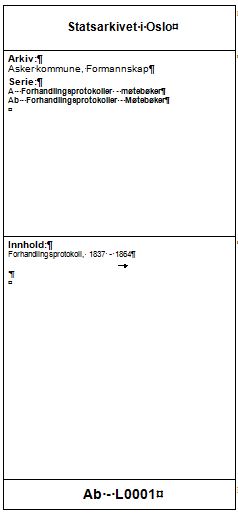 Eksempel av etiketter fra arkivsystemet Asta:
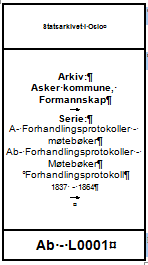 Kontakt kommunens arkivdepot eller Statsarkivet i ditt område for opplysninger om godkjent lim!
[Speaker Notes: Når dere er klar med avleveringsliste som inneholder forslag om klausulering, bør dere kontakte kommunens arkivdepot og be om godkjenning av ordning, pakking og listeføringen. En ansatt fra kommunens depotinstitusjon kommer eventuelt og kontrollerer resultatet av arbeidet før dere til slutt kan lime etiketter på arkivstykkene.

Når avleveringslisten er helt ferdig og godkjent, lager man etiketter som limes på bokser og protokoller med godkjent lim. Etikettene skal inneholde de samme opplysningene som står i avleveringlisten og inneholde minimale opplysninger om : Arkivets navn (og eventuelt arkivskapers navn), seriekode og serienavn, arkivstykket sitt innhold og ytterår og stykkenummer (løpenummer).

Arkivsystemet ASTA produserer godkjente etiketter. Dersom man bruker et annet elektronisk verktøy, for eksempel Arkivverket sin elektroniske avleveringsliste (Word-skjema), bør man rådføre seg med kommunens arkivdepot vedrørende produksjon av etiketter. Mest sannsynligvis kan kommunens arkivdepot konvertere listen til arkivsystemet Asta og produsere etiketter. Etikettene blir da sendt til den avleverende kommunen som limer de på arkivboksene før avlevering. Limet skal være godkjent av Riksarkivaren. Man kan også velge å produsere etikettene selv.
 
Egenproduserte etiketter blir godkjent dersom de har samme mål og tekstrubrikker som etiketter produserte i Asta. Eigenproduserte etiketter skal være laget av godkjent papir (ISO 9706) og limt på med lim godkjent av Riksarkivaren. Eksempel på godkjent lim er Gluestar 6.90. Den kan blant annet kjøpes på www.arkivprodukter.no. Ta kontakt med kommunens arkivdepot for å få informasjon om valg av type lim. Standardetiketter til arkivbokser skal være 17,5 cm høy og 8 cm bred. Standardetiketter til bruk på protokoller og mindre bokser med kortregistre og lignende, skal være 9,5 cm høy og 5 cm bred.]
Avlevering til kommunens arkivdepot
Avtale med arkivdepot om:

 Avleveringsdato

 Overføring av avleveringslister og  arkivbeskrivelse

 Pakking for transport
[Speaker Notes: Avlevering av arkivmateriale til kommunalt arkivdepot innebærer at arkivdepotet tar over det løpende ansvaret for materialet. Avtal med kommunens arkivdepot om avleveringsdato og hvordan det skal praktisk gjennomføres, med hensyn til overføring av avleveringslister, pakking, transport osv. Arkivansvarlig i kommunen skal være orientert om alle avleveringer. Når arkivet er mottatt og kvalitetsjekket vil kommunen få tilsendt kvittering for aksesjonen.]